Dan Marino
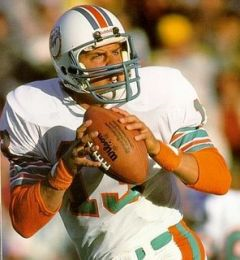 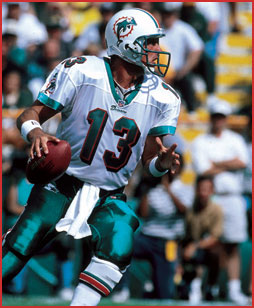 Unlucky Number 13
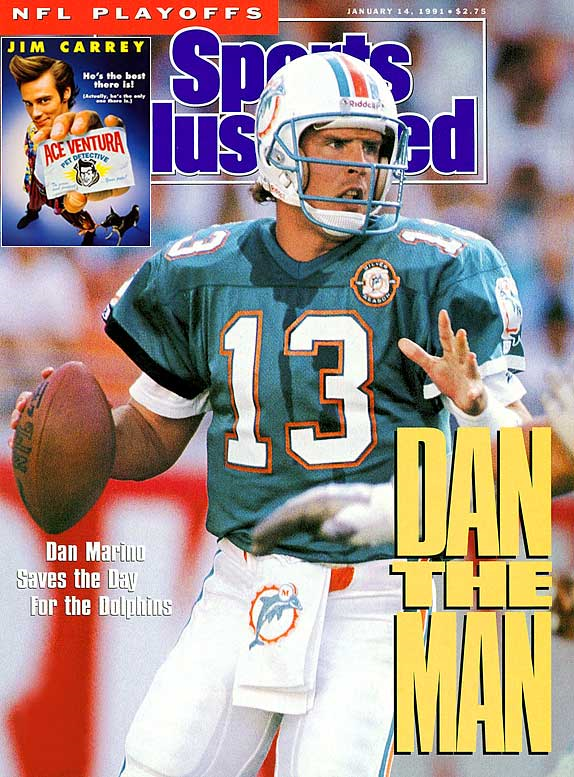 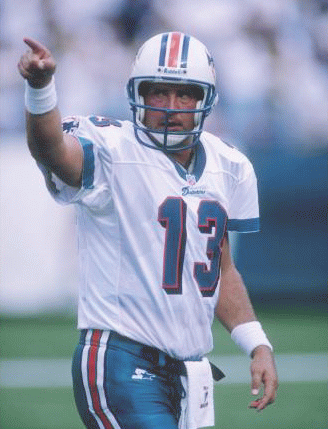 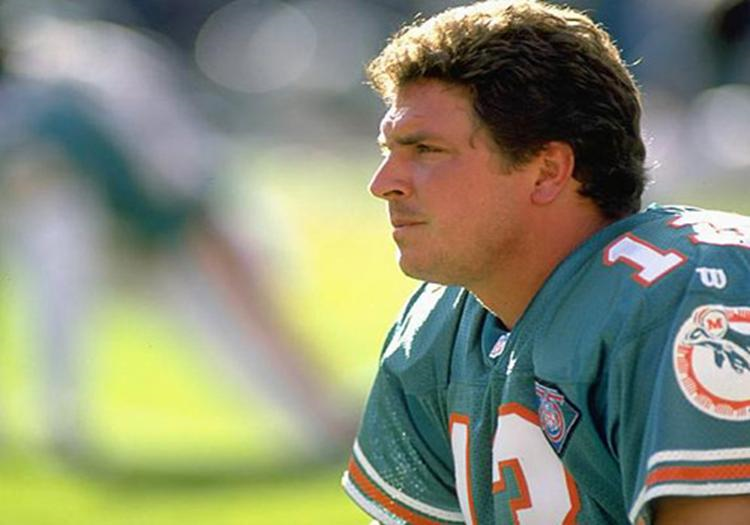 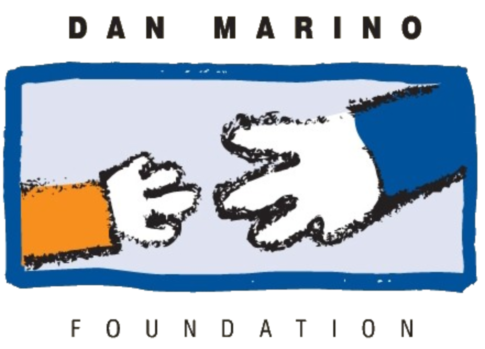 Dan Marino was the QB for the Miami Dolphins from 1983 to 1999
He was inducted into the Hall of Fame in 2005
Holds the record for must touchdown passes, ever, 420. 
However, Dan Marino never won a Super Bowl and only played in one super bowl his entire career.
Why wasn’t he able to win?
Is a good quarterback essential to winning a Super Bowl?
Brief History
The QB Rating System takes into account four things
completion percentage, 
yards/attempt, 
touchdowns/attempt, 
and interceptions/attempt
QB Ratings
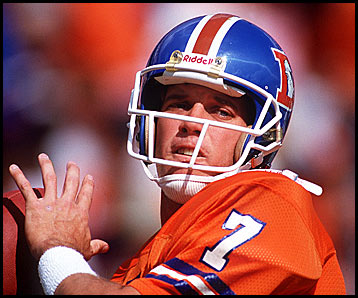 Joe Namath
John Elway
Bret Favre
Peyton Manning
Terry Bradshaw
Joe Montana
Trent Dilfer
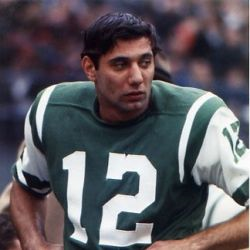 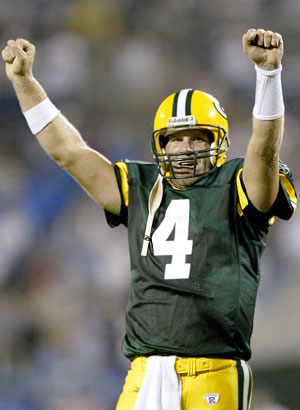 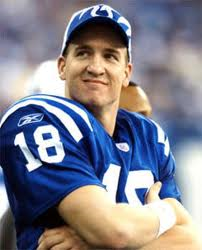 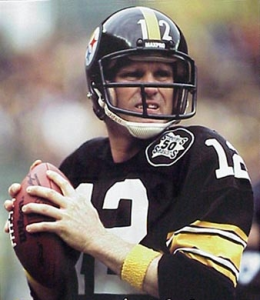 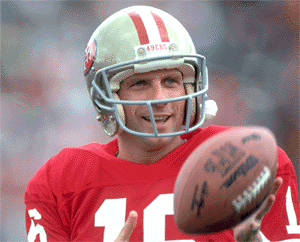 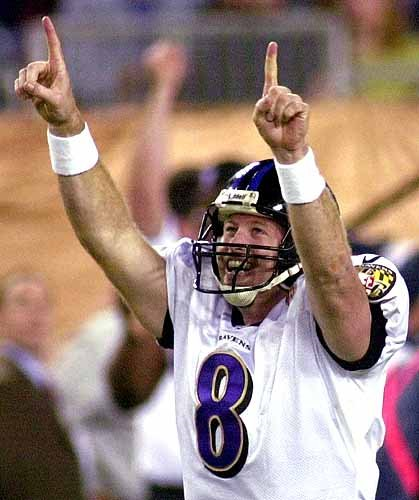 COMPARED TO…
RATING
Mean     SE Mean    StDev     Minimum    Q1        Median      Q3          Maximum
86.69     2.22         9.15       67.40         80.75    85.80        91.65     108.90
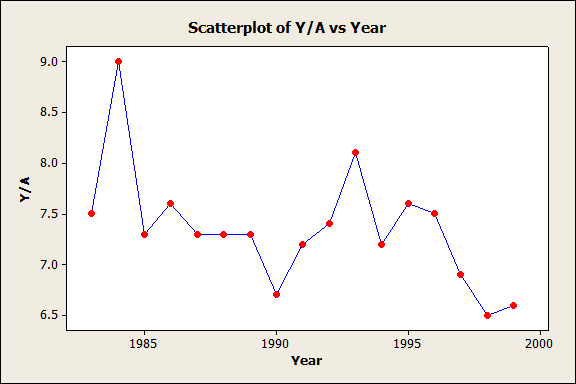 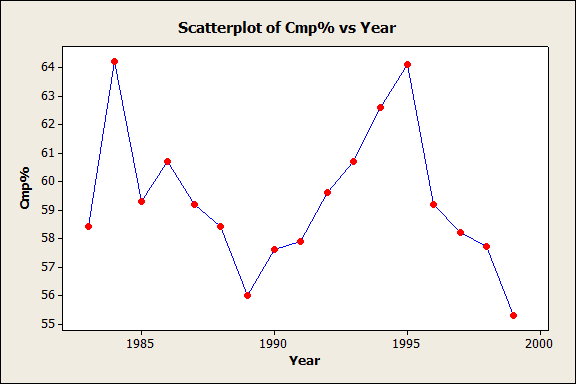 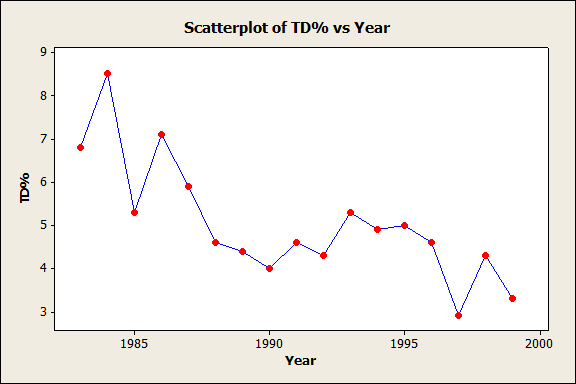 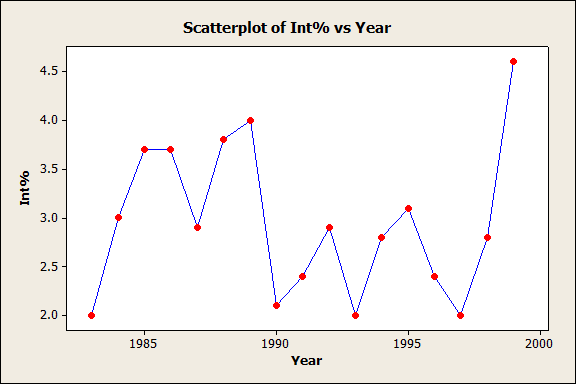 Dan Marino: Breakdown
Rating
Mean     SE Mean   StDev    Minimum    Q1          Median     Q3         Maximum
63.88    2.95         10.64     39.90         54.60      68.70       72.30     74.30
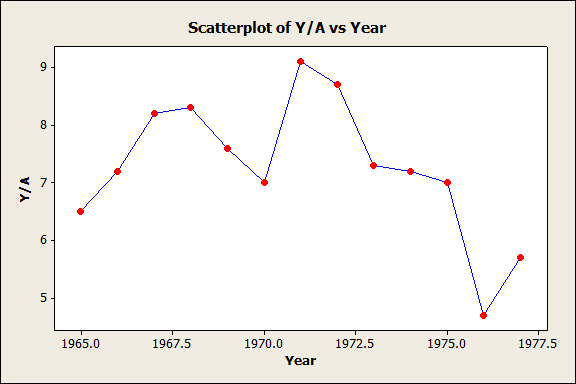 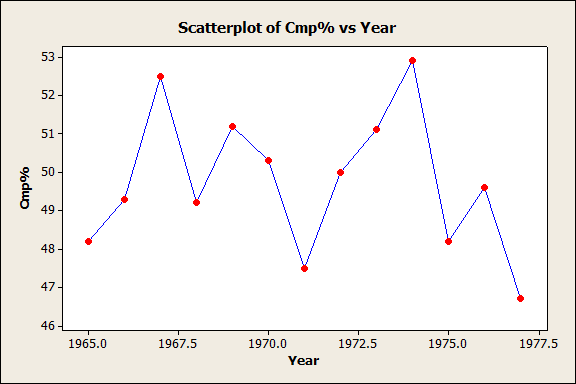 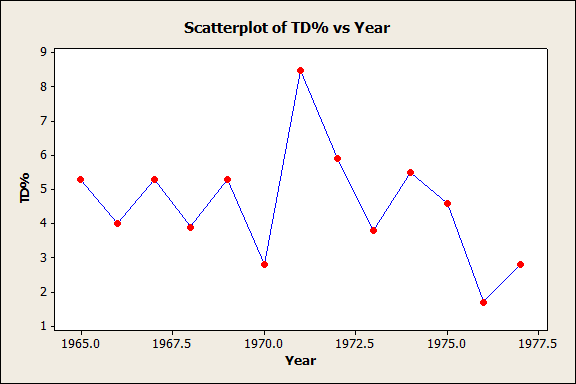 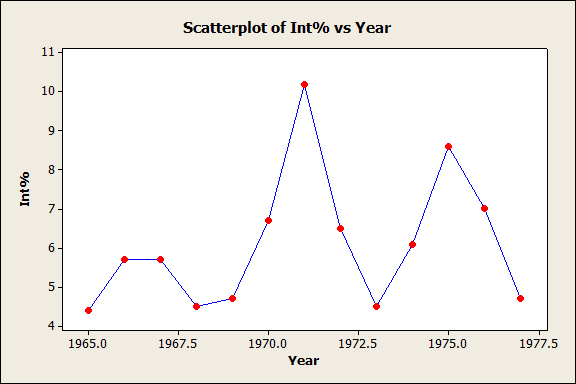 Joe Namath: Breakdown
RATING
Mean      SE Mean     StDev     Minimum   Q1        Median     Q3          Maximum
78.97     2.60           10.39      54.90        71.98   78.75       87.22      93.00
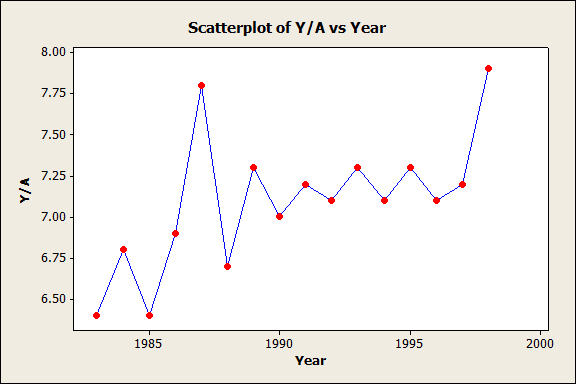 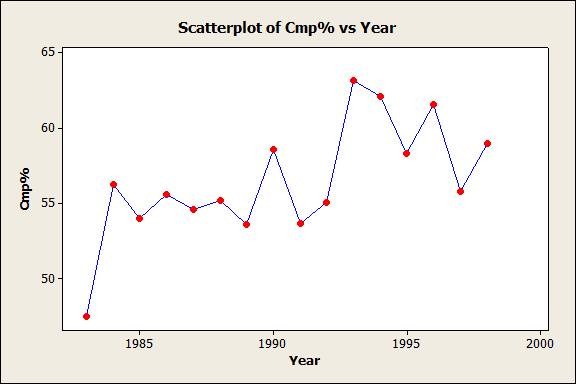 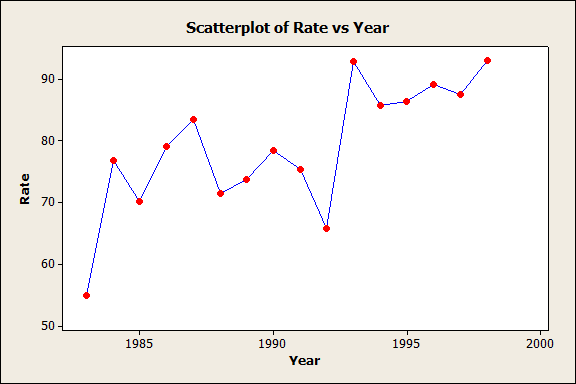 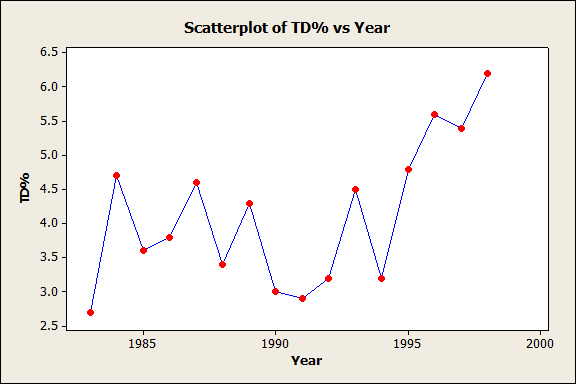 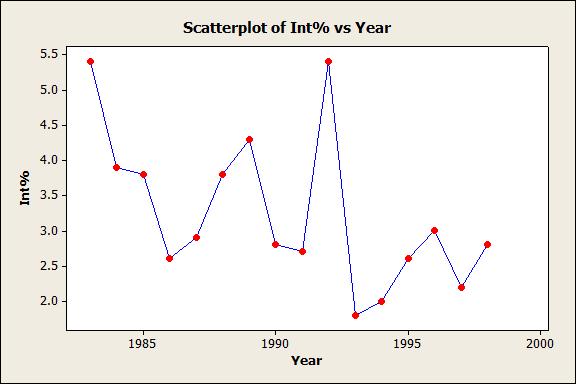 John Elway: Breakdown
RATING
Mean     SE Mean   StDev    Minimum     Q1       Median     Q3        Maximum
81.83     4.90        21.93           0.00     73.20    86.70      93.72    107.20
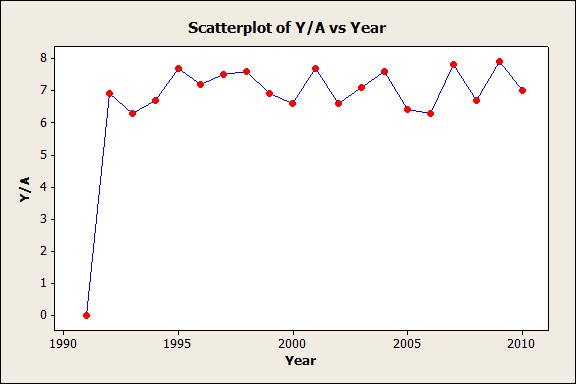 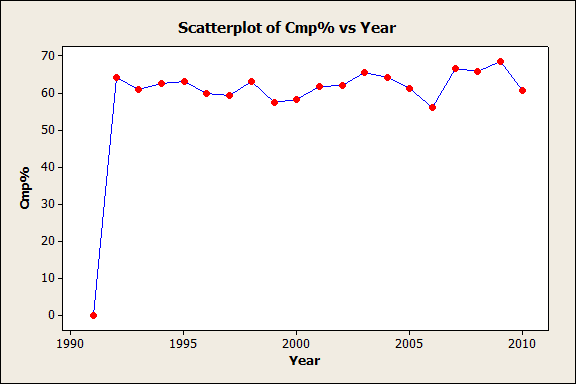 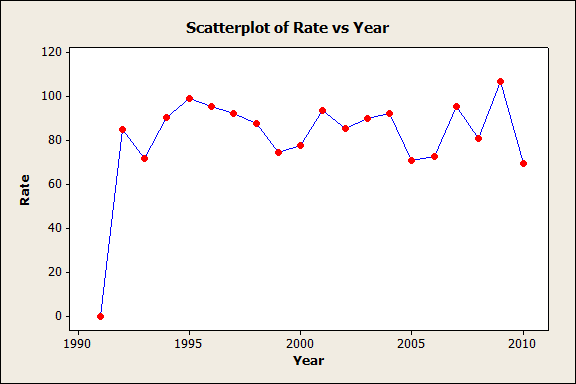 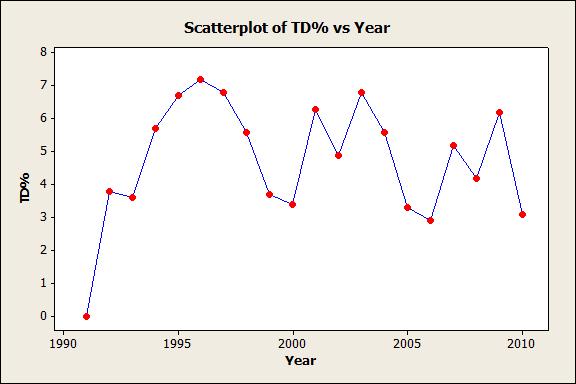 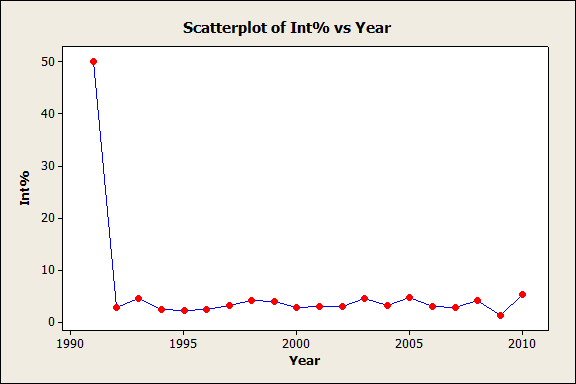 Brett Favre: Breakdown
RATING
Maximum121.10
Mean     SE Mean    StDev     Minimum     Q1         Median    Q3  95.35     3.20         11.54      71.20          89.75    95.00      100.45
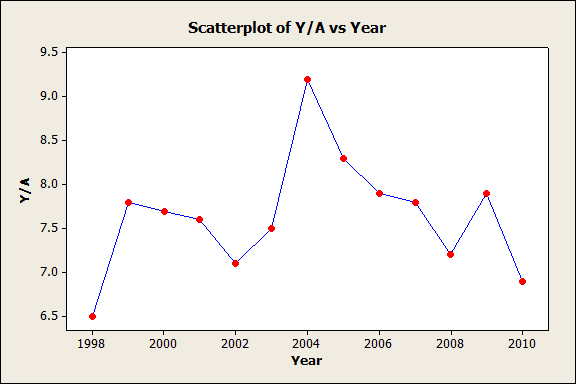 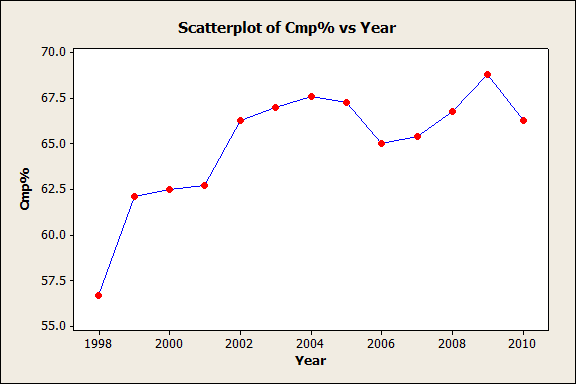 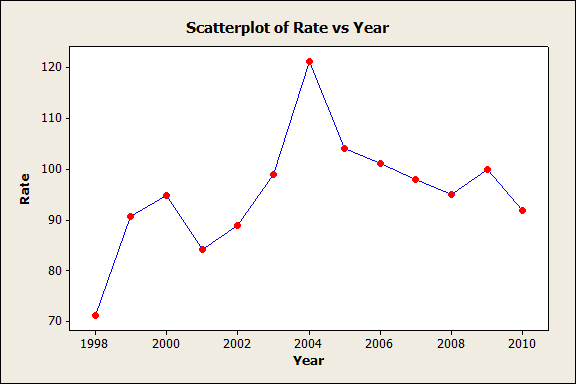 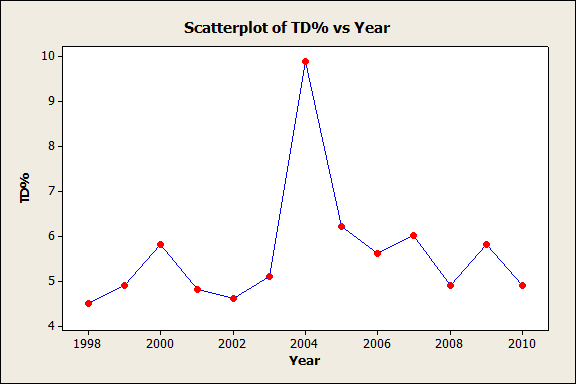 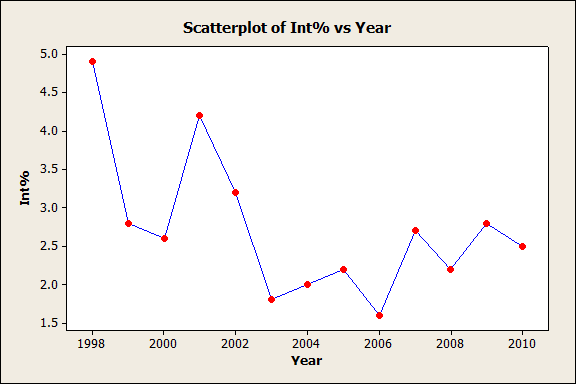 Peyton Manning: Breakdown
RATING
Mean     SE Mean   StDev   Minimum    Q1         Median     Q3         Maximum  73.03     5.80        22.48    30.40         59.70    71.40       83.90     133.90
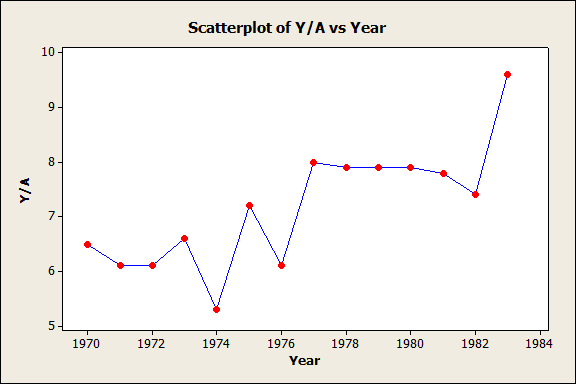 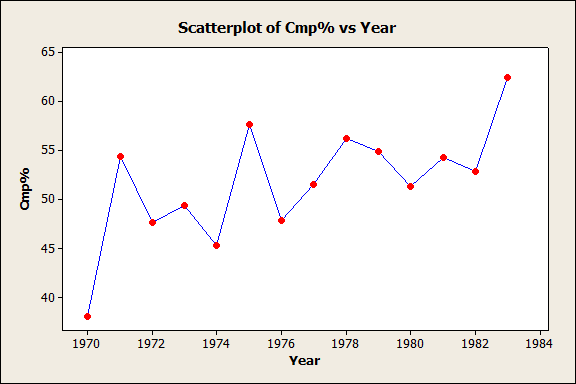 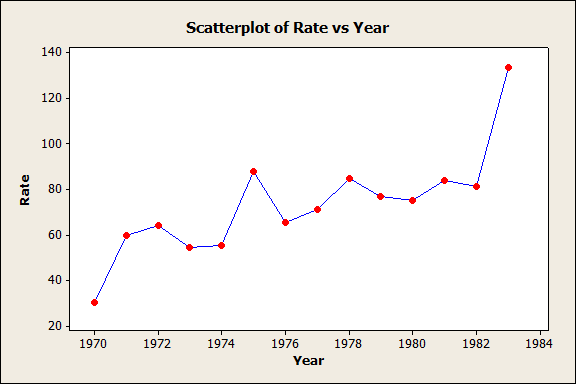 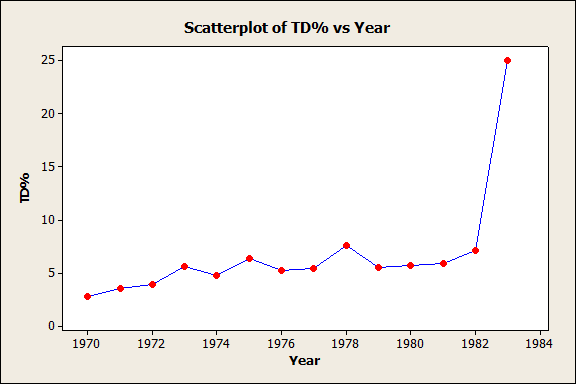 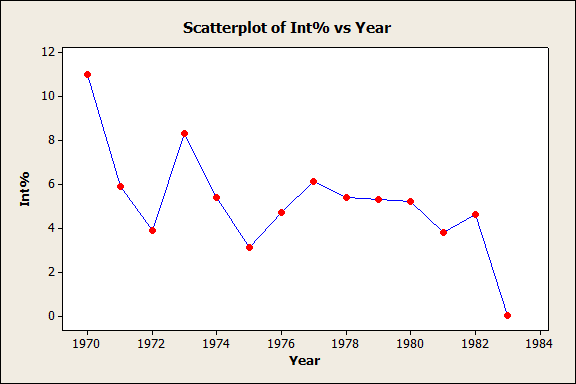 Terry Bradshaw: Breakdown
RATING
Mean     SE Mean    StDev     Minimum    Q1        Median     Q3           Maximum  92.58    2.42          10.28     80.70         86.80    88.70       96.47      118.40
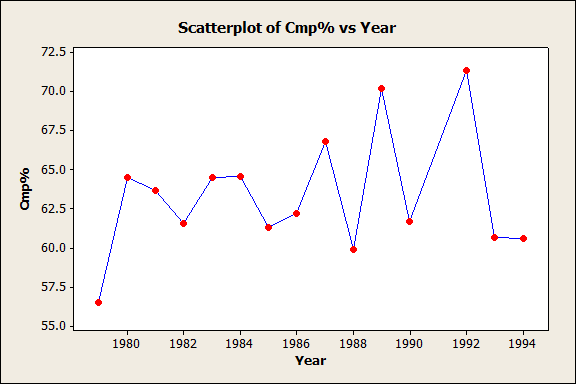 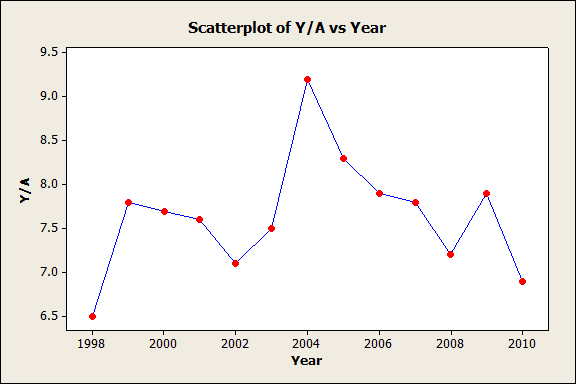 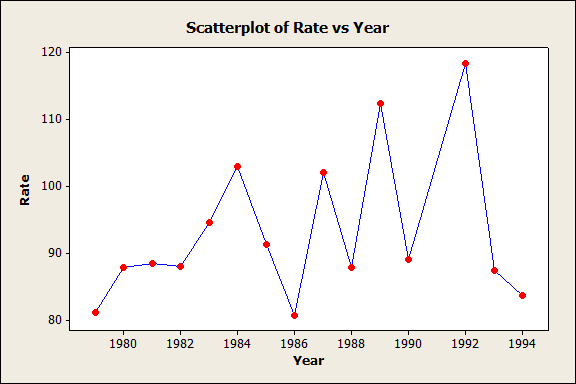 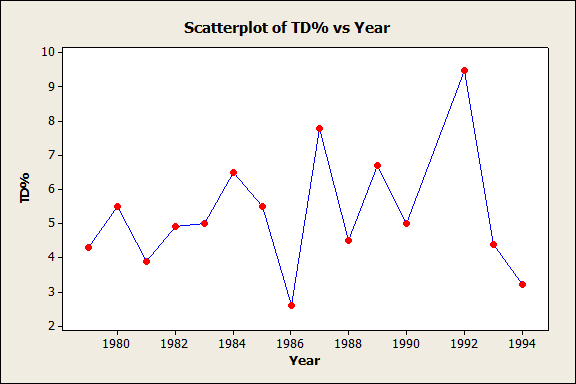 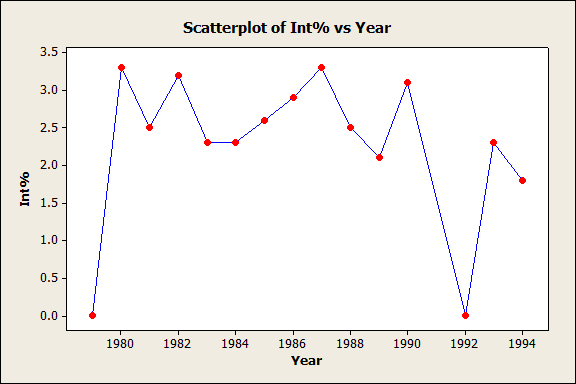 Joe Montana: Breakdown
RATING
Mean      SE Mean   StDev    Minimum    Q1       Median     Q3         Maximum
68.07     3.06         13.34     36.30         59.90   71.10      76.60      92.00
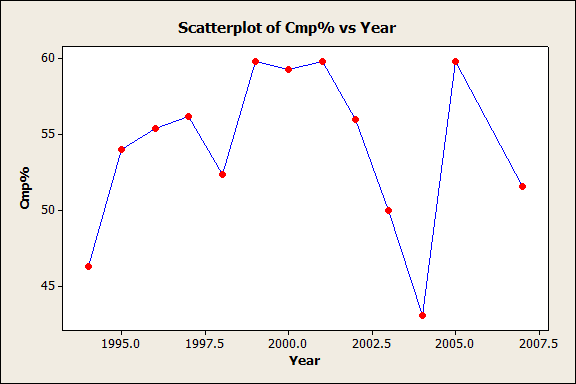 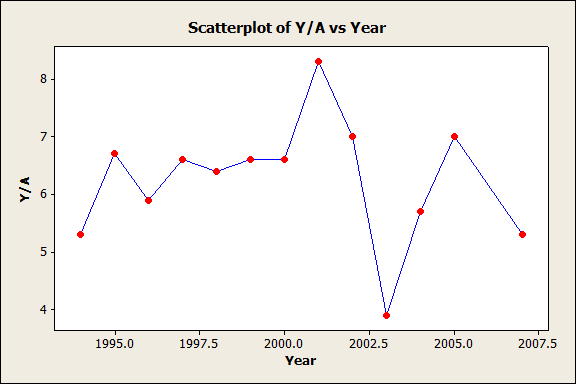 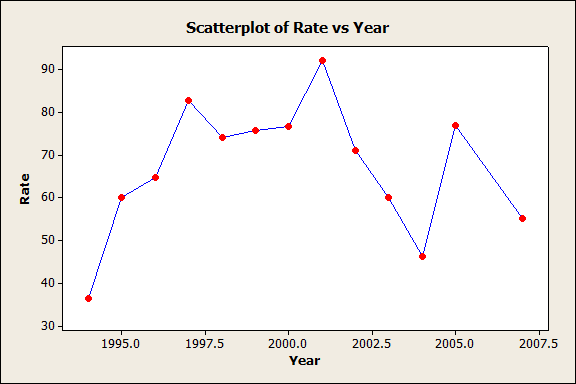 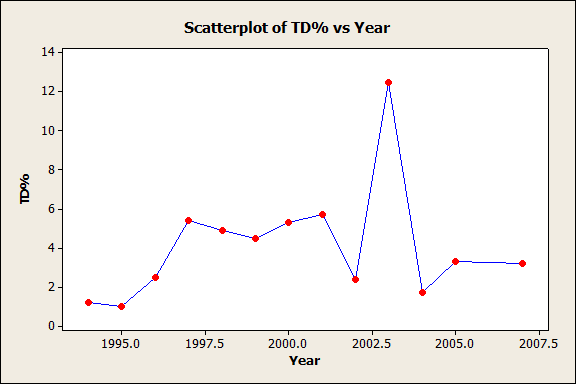 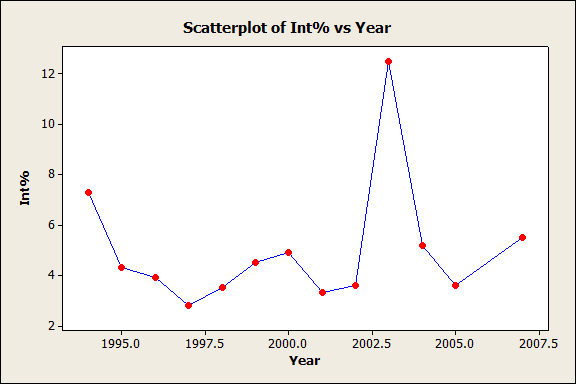 Trent Dilfer: Breakdown
Z-Scores:
Marino

Joe Namath

John Elway

Bret Favre

Peyton Manning

Terry Bradshaw

Joe Montana

Trent Dilfer
0.51626

-1.39767

-0.07898

0.47963

1.29465

-0.90316

1.05655

-0.96727
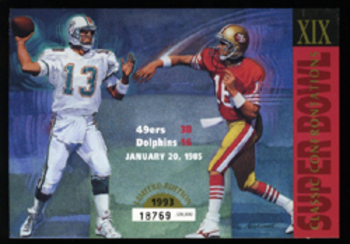 MARINO VS. MONTANA
Super Bowl XIX
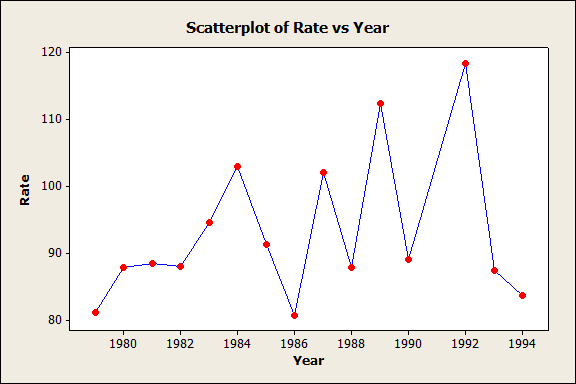 86.4
92.3
0.51626
1.05655
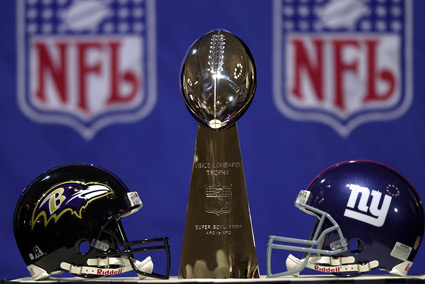 TRENT DILFER VS KERRY COLLINS
Super Bowl XXXV
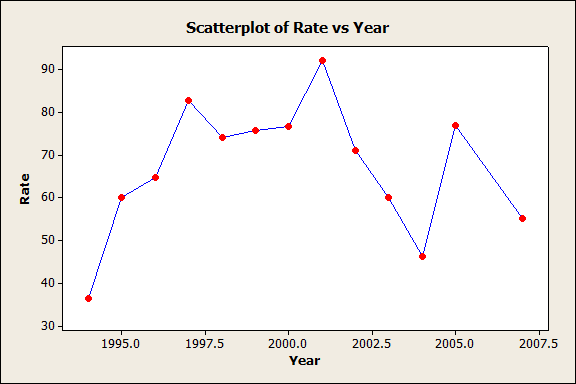 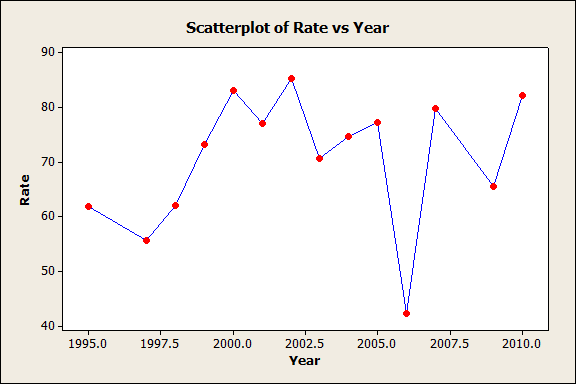 70.2
73.9
-0.582746
-0.96727
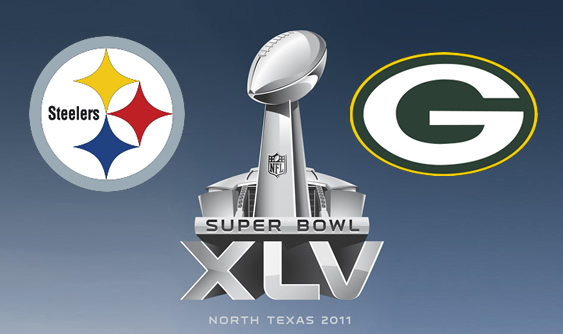 BEN ROETHLISBERGER VS. AARON RODGERS
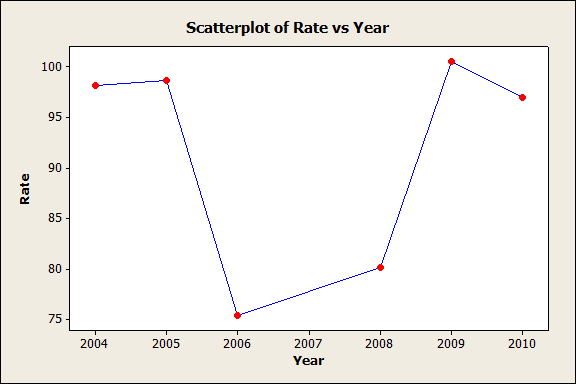 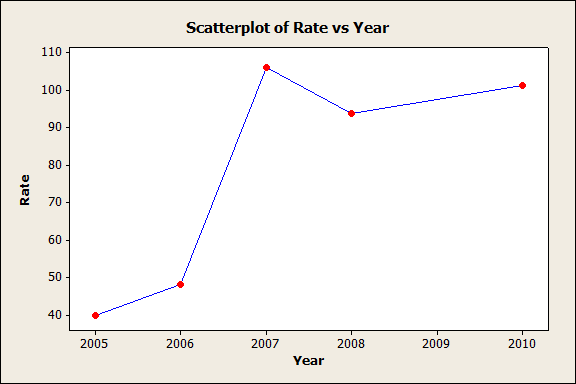 92.5
98.4
CONCLUSION

In comparing Dan Marino to other great QB’s who have won a Super Bowl, we attempted to discover if a great quarterback wins Super Bowls for a team or if it is more important to have a strong supporting cast.

We found that a great quarterback is not necessarily essential to winning a Super Bowl.  Though a great QB is crucial to being a great team, as seen with Trent Dilfer, the QB alone does not win Super Bowls.
http://www.pro-football-reference.com/

http://espn.go.com/nfl/

Images from Google Images
Sources